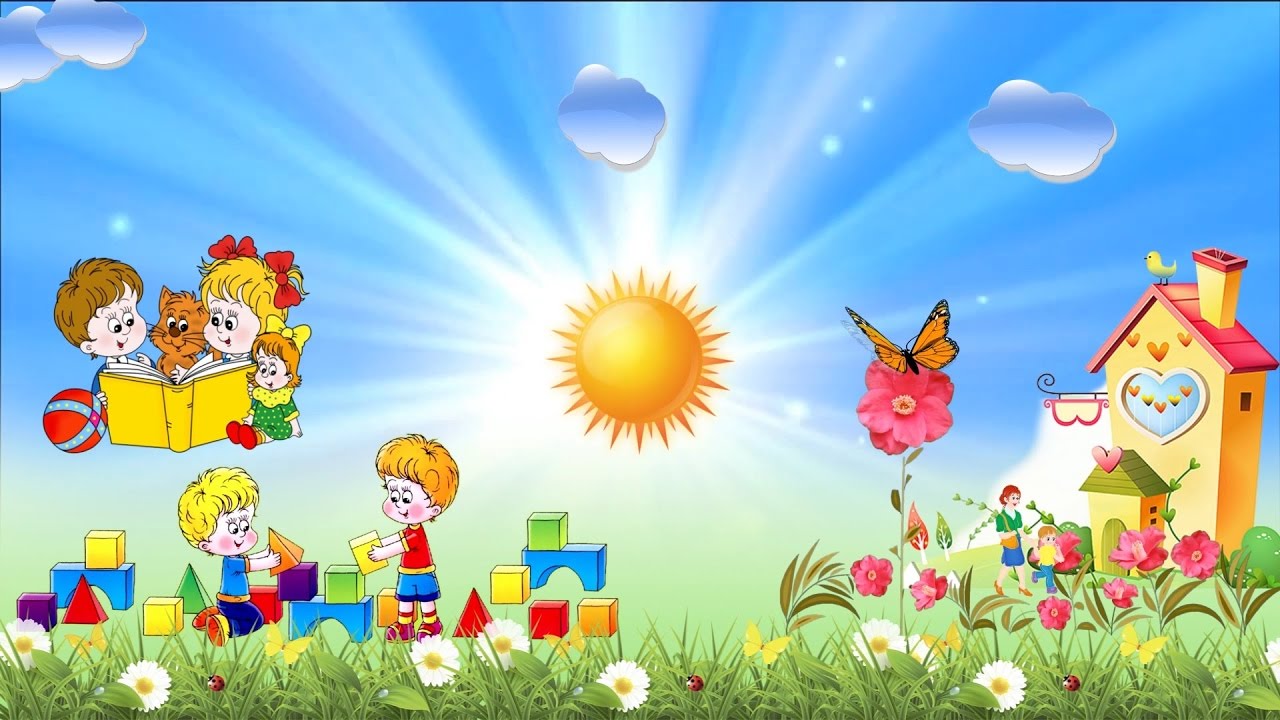 Департамент образования города ЯрославляГородской центр развития образованияСовет коррекционных педагоговМастер – класс для педагогов ДОУ г. Ярославля.Тема «Использование метода «Кроссенс»в коррекционной работе учителя-логопеда»
Подготовили:
 учителя-логопеды 
МДОУ «Детский сад № 140»
«Не снабжайте детей готовыми формулами, 
формулы- пустота, обогатите их 
образами и картинами,
 на которых видны связующие нити.
 Не отягощайте детей мёртвым
 грузом фактов, обучите их приёмам
 и способам, которые помогут им 
постигать..
Любовь к познанию- вот главное 
мерило...»
  Антуан де Сент - Экзюпери
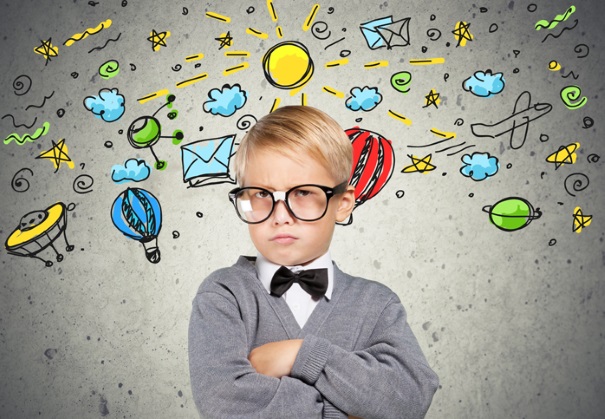 Основными и главными критериями развития логического мышления у детей являются: умение выделять существенные признаки из второстепенных, умение рассуждать, аргументировать свою точку зрения, устанавливать причинно-следственные связи, развивать нестандартность мышления. Технология «Кроссенс» эффективно способствует формированию этих умений именно в дошкольном возрасте, когда дети размышляют не шаблонно.
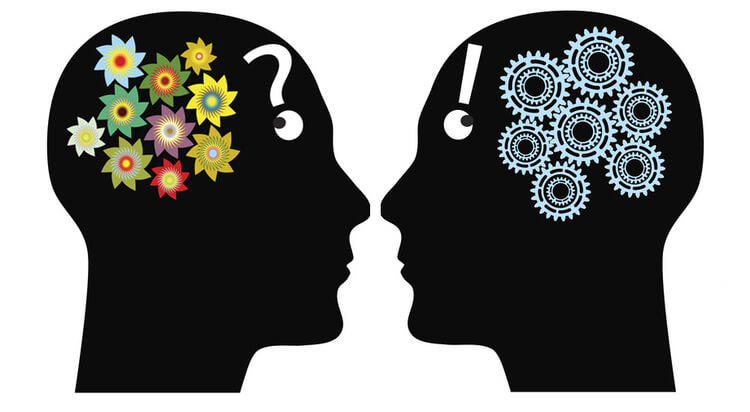 Как не дать устать или заскучать ребенку от полезного, но трудного занятия?

Как рутинные задания по обогащению активного словаря сделать увлекательными?

Как сформировать позитивное отношение к окружающему миру на основе речевого общения?
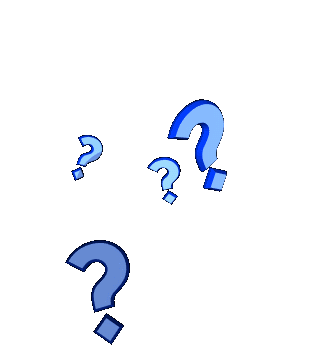 Идея кроссенса принадлежит писателю, педагогу и математику Сергею Федину и доктору технический наук, художнику и философу Владимиру Бусленко. Впервые кроссенс был опубликован в 2002 году в журнале "Наука и жизнь".
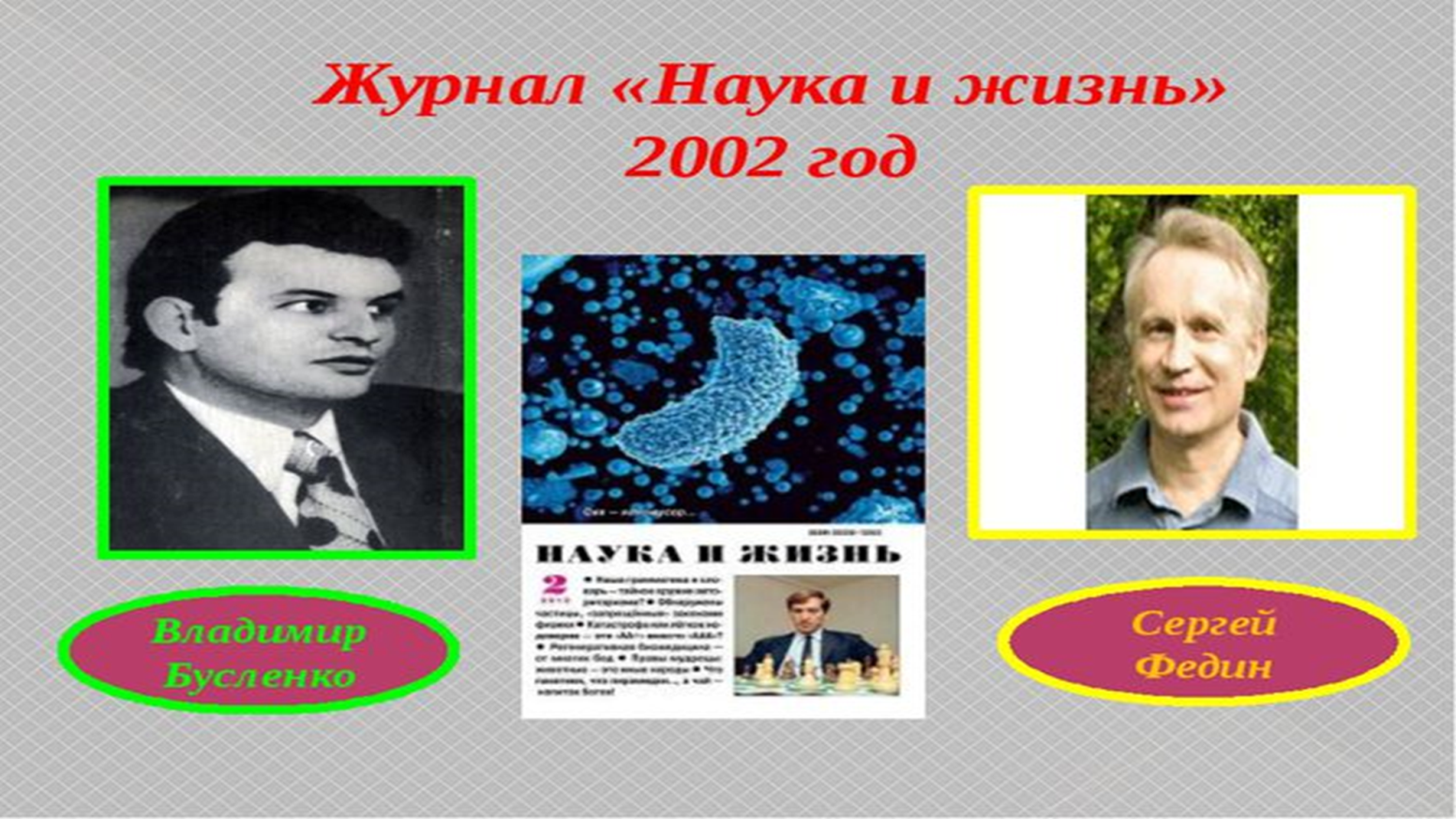 Слово "кроссенс" придумано авторами по аналогии со словом "кроссворд", которое в переводе с английского означает "пересечение слов", а кроссенс - означает "пересечение смыслов".
Кроссенс – это загадка, головоломка, ребус.
Кроссенс - это набор картинок, связи между которыми могут быть как поверхностными, так и глубинными.
«Кроссенс – это интересно»!
Мышление – исключительно сложный психический процесс , до конца еще не разгаданный учеными.
Однако, «большое» мышление начинается с малого, 
с относительно простых его свойств и операций,
 которые необходимо совершенствовать
 с раннего возраста. 
Что мы стараемся  делать, 
обучая своих дошколят.
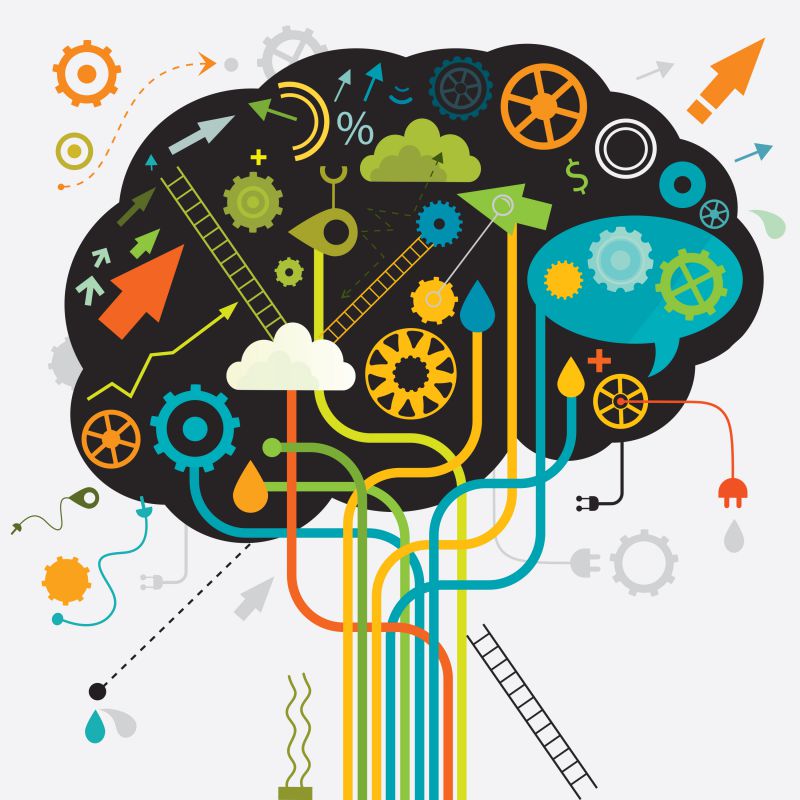 Сможет ли данный метод помочь ребенку с нарушениями речи прочувствовать , прожить ситуацию собственного успеха, через позитивное отношение к окружающему миру на основе речевого общения, поспособствует ли расширению активного словаря, связной речи, развитию ассоциативного мышления?
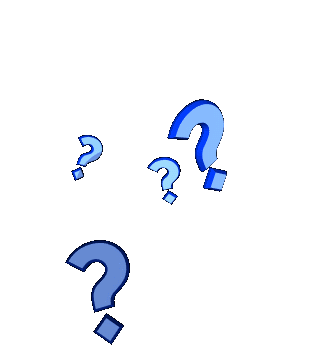 Этапы внедрения адаптированной технологии в коррекционно-развивающий процесс: 
I Диагностический этап. 
 изучение психолого-педагогических условий применения технологии : проведение  мониторинга стартовых возможностей дошкольников, который включает: 
исследование уровня развития лексико-грамматического строя речи;                                      
  развитие зрительно-пространственных представлений;                                                              
степень сформированности высших психических функций.
II Прогностический этап. 
 Формулирование планируемых результатов
 применения метода «Кроссенс»
 Определение  алгоритма создания кроссенса по направлениям коррекционной работы:     
                                    
  развитие и коррекция фонематического восприятия;  
                                                                
развитие и коррекция лексико-грамматического строя речи;
 
развитие и коррекция связной речи детей,
III. Практический этап. 
 Разработка серии конспектов с использованием кроссенса. 
по каждому направлению создание раздаточного и демонстрационного дидактический материал, 
формирование презентаций по темам кроссенса.
 Использование элементов кроссенса в НОД
Технология КРОССЕНС позволяет:
-совершенствовать умение выделять и называть предметы, их признаки, состояния, действия;
- совершенствовать умение классифицировать и обобщать предметы, явления; 
развивать зрительное восприятие; 
совершенствовать умение определять пространственные отношения символов, размещенных в таблице; 
 - совершенствовать умение употреблять в речи предложно-падежные конструкции; 
 - совершенствовать умения детей анализировать, вычленять части, объединять в пары, группы, целое, систематизировать предметы по основному и второстепенным признакам; 
 - развивать логику; образное мышление; смекалку,
 -   совершенствовать умения детей связно мыслить, составлять рассказы, перекодировать информацию; 
 -   тренировать внимание;
Применение кроссенса в образовательной
 деятельности с дошкольниками:
• при формулировке темы и цели занятия;
 при изучении нового материала;
 при закреплении и обобщении изученного материала;
в индивидуальной работе;
 в качестве творческого домашнего задания.
Ассоциативное мышление — что это такое?
Ассоциация – это взаимосвязь предметов и явлений. В психологии принято выделять несколько видов ассоциаций:
контрастные, противоположные (вода-огонь);
родственные (карета-машина);
обобщенные (яблоко-фрукт);
близкие в пространстве и времени (жара-лето);
причинно-следственные (карандаш-рисование);
тематические (зуд-аллергия);
образующиеся на основе одного корня (муть-мутный);
имеющие фонетическое родство (точка-дочка).
Развитое ассоциативное мышление даёт следующие преимущества в будущем.
формируется неординарная фантазия;
улучшается память;
появится произвольное внимание;
ребенок в раннем возрасте начинает предлагать необычные идеи;
ребенок с легкостью начинает генерировать новые смысловые связи.
5 упражнений, которые помогут вам успешнее работать с ассоциациями
Ассоциативная цепочка – необходимо придумать два совершенно разных слова и построить между ними цепочку из других слов, с помощью которых между ними возникнет связь.
Начало ассоциаций – нужно выбрать одно слово, которое будет стоять в начале цепочки. А после этого уже нужно подбирать другие слова, каким-либо образом связанные с началом. Попробуйте построить настолько длинную цепочку, насколько хватит фантазии.
Общая ассоциация – это упражнение также требует выдумать два слова, однако на сей раз нужно придумывать ассоциации, которые будут общими для них. Например, холодный и белый. К ним одинаково подходят слова зима, снег, холодильник.
«Раскрой секрет друдлов» – суть этого упражнения – описание картинки, на которой изображены разнообразные каракули, в которых каждый человек увидит определенный образ. Встречаются разные варианты картинок, которые прекрасно тренируют мыслительные процессы.
Нетривиальная ассоциация – выберите определенный термин и подберите к нему необычную ассоциацию. Например, когда большинство людей слышат слово «бумага», они думают о канцелярских товарах. Однако бумагу можно использовать и для поделок, например, для бумажных самолетиков или оригами. Значит, ассоциацией к слову «бумага» может стать «самолетик» или «поделка».
Благодарим за внимание!